স্বাগতম
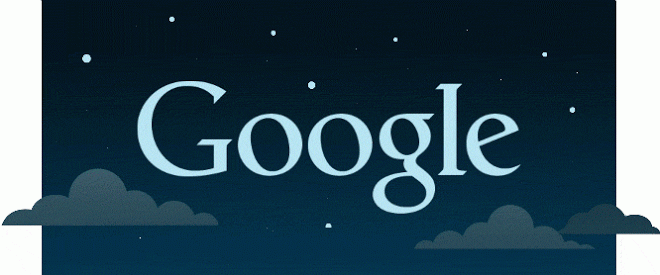 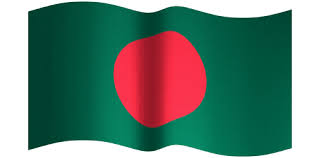 উপস্থাপনায়
রতন ঘরামী 
সহকারী শিক্ষক (বাংলা)
সাপলেজা মডেল হাই স্কুল।
পাঠ পরিচিতি
শ্রেণিঃ ৭ম
বিষয়ঃবাংলা ভাষার ব্যাকরণ।
সময়ঃ৫০ মিঃ
নিচের ছবিগুলো লক্ষ্য করঃ-
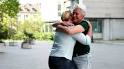 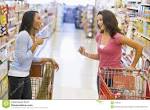 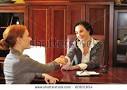 পাঠ শিরোনাম
সন্ধি
শিখনফলঃ
পাঠ শেষে শিক্ষার্থীরা-
সন্ধি কী? তা বলতে পারবে।
সন্ধির প্রকারভেদ বলতে পারবে।
সন্ধিতে বর্ণের মিলন কীভাবে হয়? তা বলতে পারবে।
ছবিটি লক্ষ্য কর
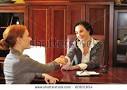 একক কাজ
সন্ধি কাকে বলে?
সমাধানঃ-
পাশাপাশি অবস্থিত দুই বর্ণের 
মিলনকে সন্ধি বলে।
যেমন-
পরি
+
পরীক্ষা=
ঈক্ষা
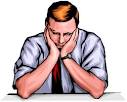 ছবি গুলো লক্ষ্য কর।
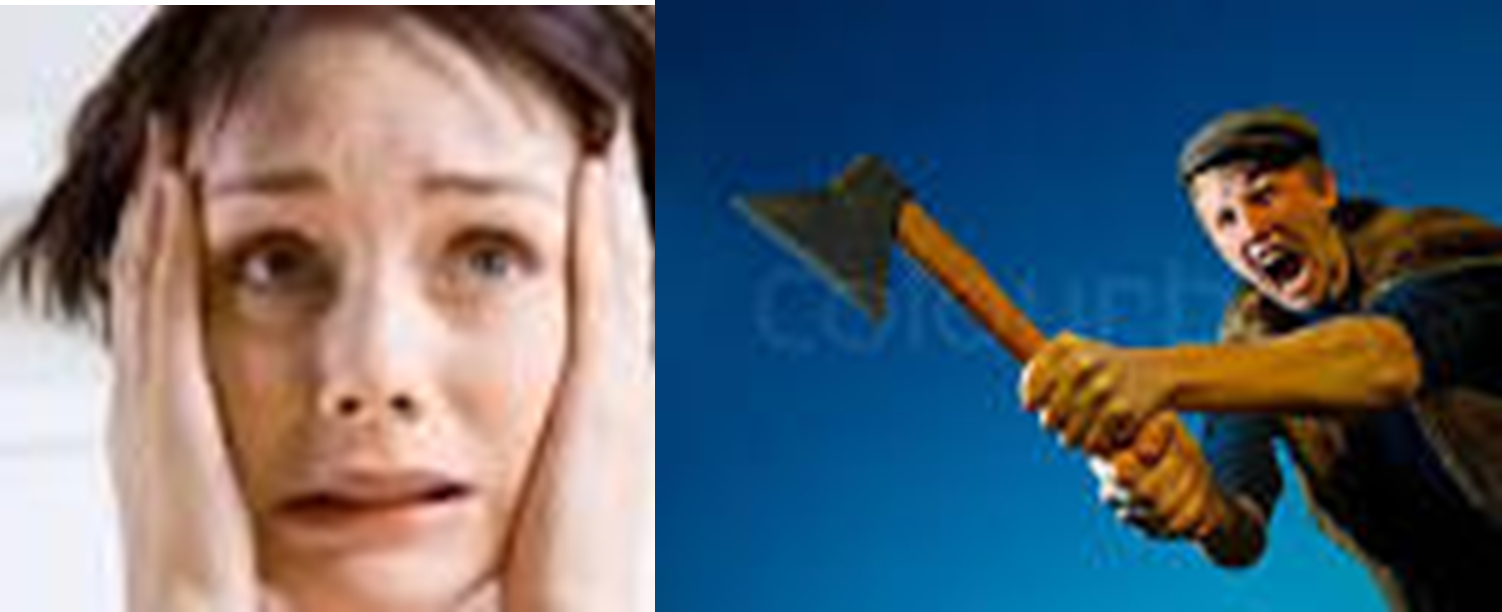 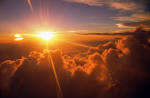 জোড়ায় কাজঃ
তৎসম শব্দের সন্ধি কত প্রকার ও কিকি? 
প্রত্যেক প্রকার সন্ধির একটি করে উদাহরণ দাও।
সমাধানঃ-
তৎসম শব্দের
সন্ধি তিন প্রকার।
স্বর সন্ধিঃ-
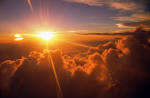 সূর্য+ উদয়=সূর্যোদয়
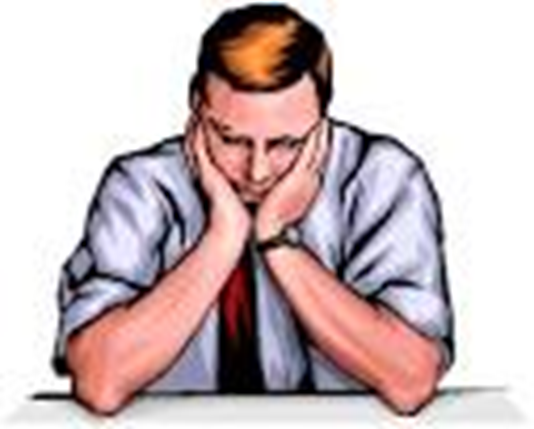 ব্যঞ্জন সন্ধিঃ-
সৎ+চিন্তা=সচ্চিন্তা
বিসর্গ সন্ধিঃ-
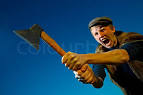 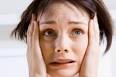 নিঃ+ঠুর=নিষ্ঠুর
ছবিগুলো লক্ষ্য কর
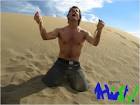 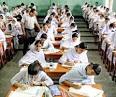 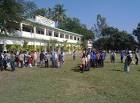 দলীয় কাজঃ
সন্ধিতে বর্ণের মিলন কীভাবে হয়?
 তা উদহরণ সহ বুঝিয়ে দাও।
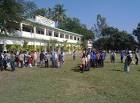 সমাধান-
=
+
আ
আ
আ
বিদ্যা
+
আলয়
=বিদ্যালয়
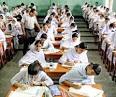 +
=
ই
ঈ
ঈ
পরি
+
ঈক্ষা
=
পরীক্ষা
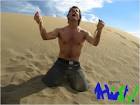 +
ঋ
=
আ
অর্
তৃষ্ণা
+
ঋত
=তৃষ্ণার্ত
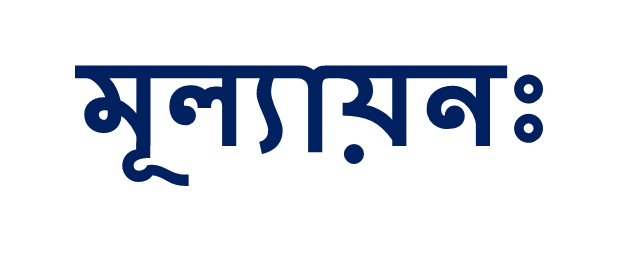 সন্ধি কাকে বলে?
সন্নিহিত দুটি বর্ণের মিলনকে সন্ধি বলে।
বাংলা ভাষার সন্ধি কত প্রকার?
(ক)  এক প্রকার       (খ) দুই প্রকার  
(গ) তিন প্রকার       (ঘ) চার প্রকার
নীচের কোন সন্ধিতে  আ+আ=আ  সূত্রের প্রয়োগ হয়েছে?
i  বিদ্যালয়    
ii  সদানন্দ
iii নরাধম
নিচের কোনটি সঠিক?
(ক) iওii                     (খ) ii ওiii 
(গ) iওiii                    (ঘ) I,iiওiii
বাডির কাজঃ
কাজঃ-
অ+আ=আ, আ+আ=আ, ই+ই=ঈ
আ+ঋ=অর, ঈ+ঈ=ঈ  এই সূত্রগুলো
প্রয়োগ করে তিনটি করে সন্ধ বিচ্ছেদ
করে নিয়ে আসবে।
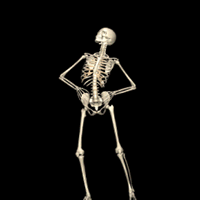 সবাইকে ধন্যবাদ